Miljøfyrtårn
Agenda1. Kort om oss2. Kort om Miljøfyrtårn3. Muligheter
Hva er Miljøfyrtårn?Et anerkjent og effektivt verktøy for sertifisering og miljøledelse, som hjelper virksomheter å skape konkurransefortrinn av bærekraft.
Norges mest brukte miljøsertifikat
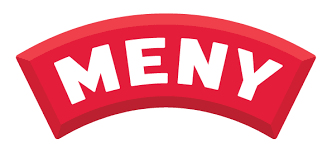 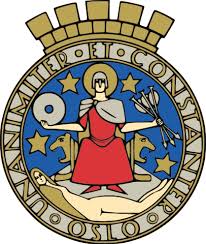 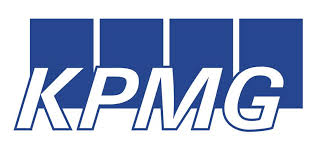 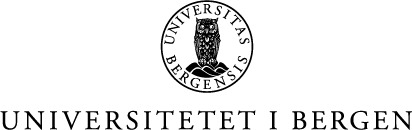 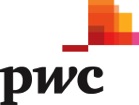 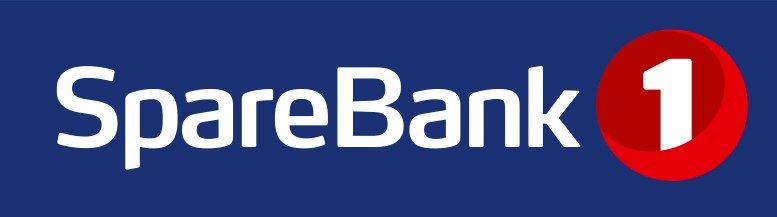 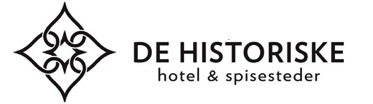 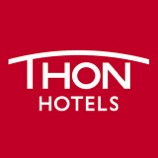 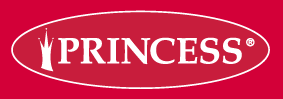 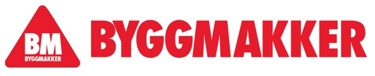 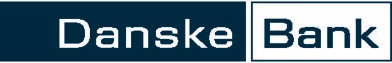 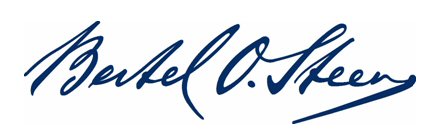 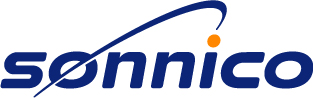 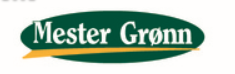 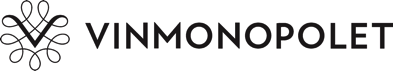 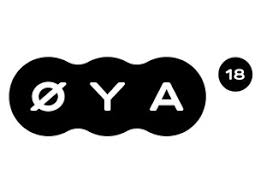 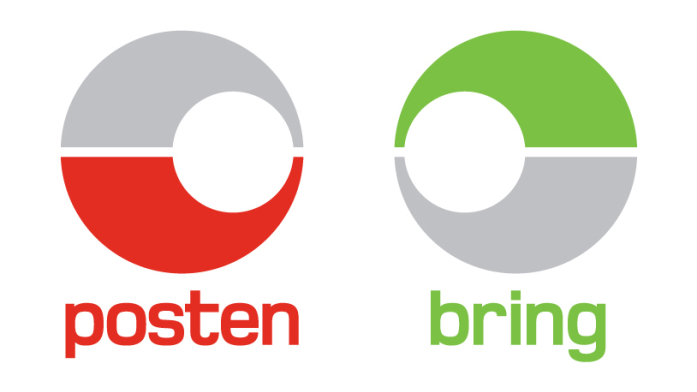 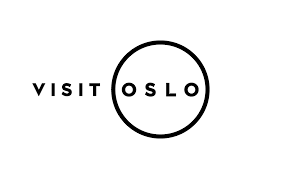 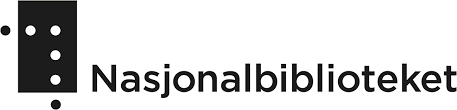 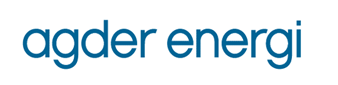 [Speaker Notes: Over 5800 sertifiserte]
Stifterne
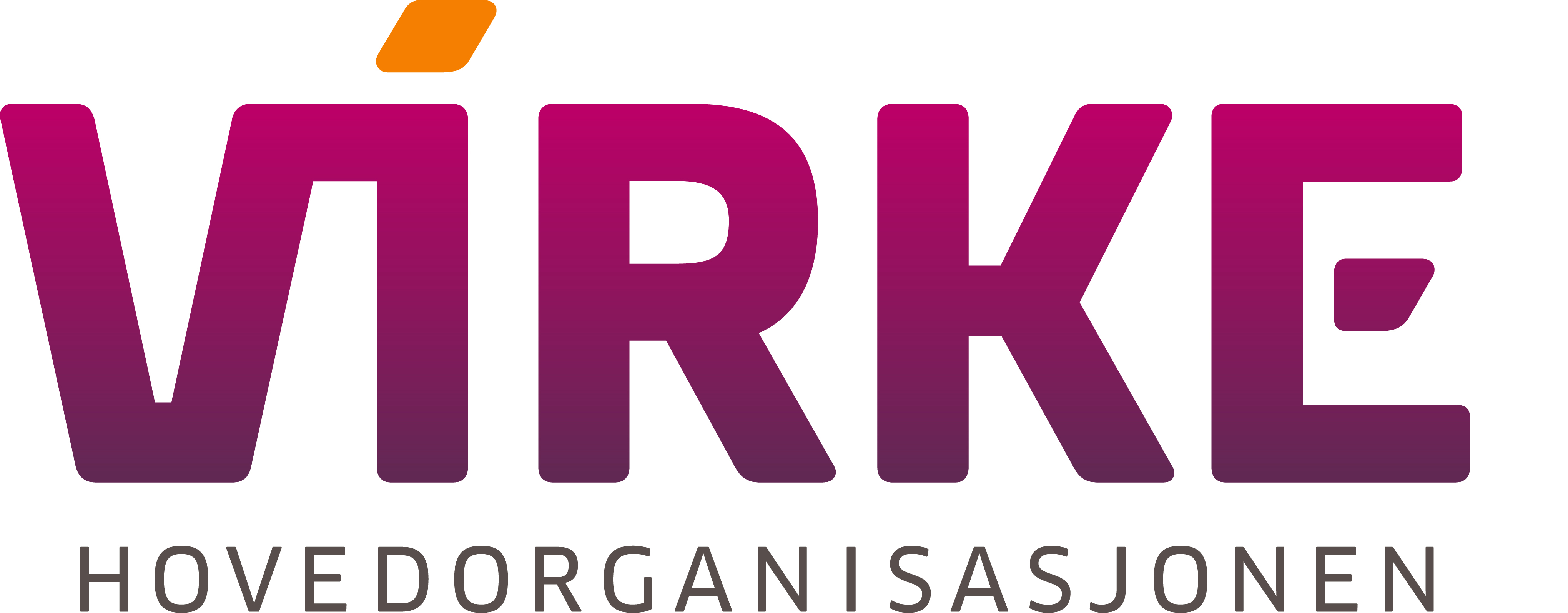 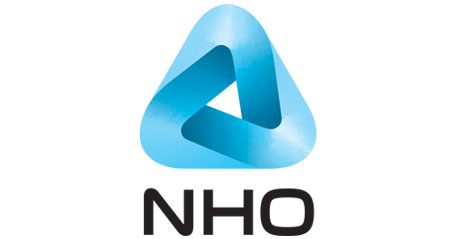 Fylkeskommuner: Buskerud og Nordland 
Kommuner:Bergen, Drammen, Haram, Kristiansand, Larvik, Oslo, Ringsaker, Stavanger, Tromsø, Trondheim og Ålesund
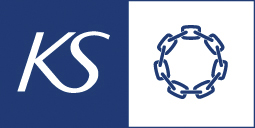 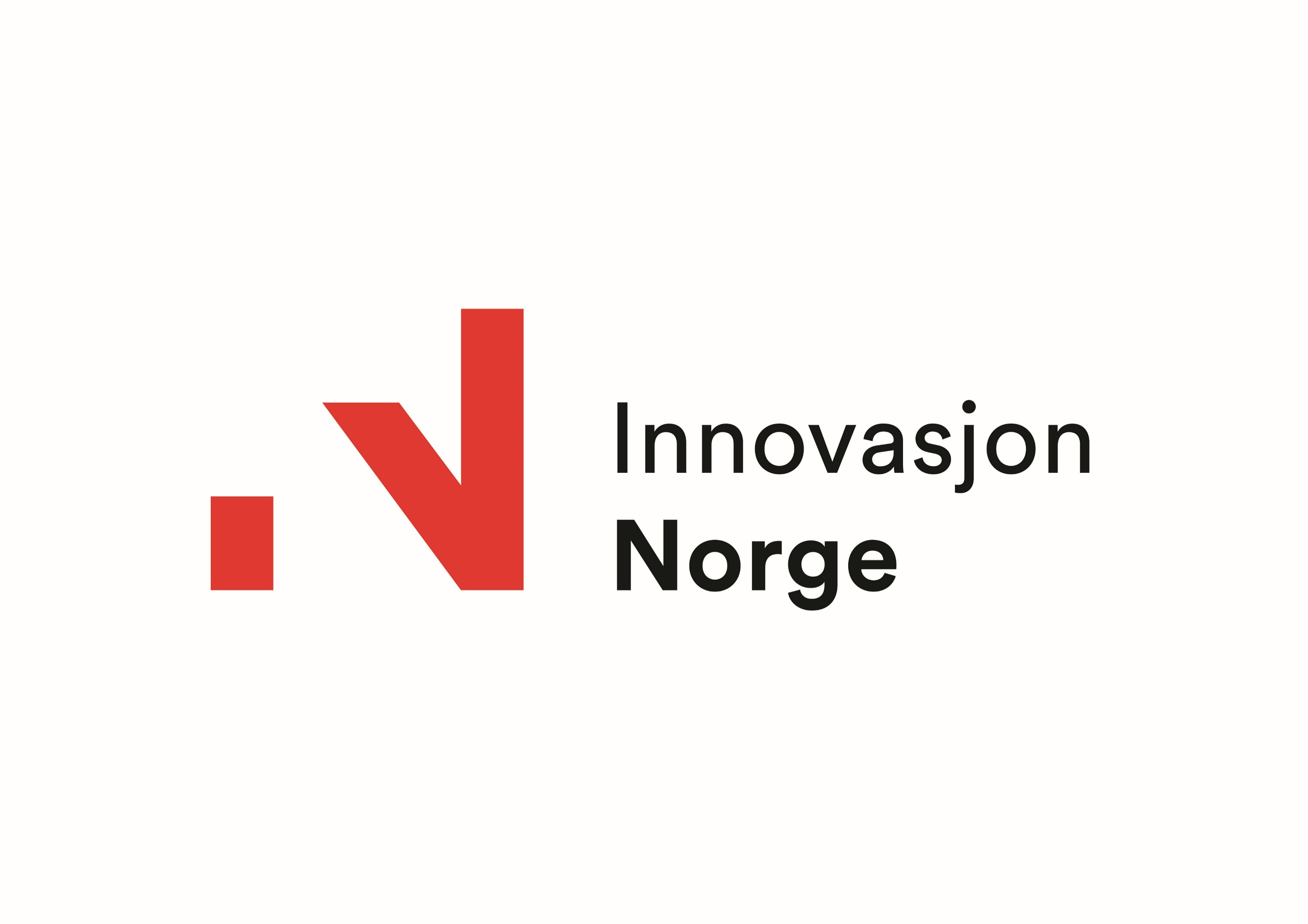 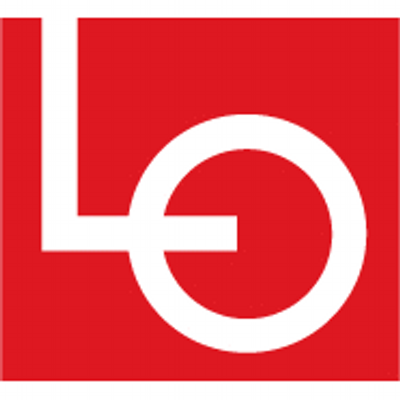 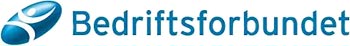 [Speaker Notes: Stiftelsen ble opprettet i 2003 av sentrale organisasjoner i næringsliv og offentlig forvaltning – har utspring fra Kristiansand

Første sertifiseringing ble tildelt i 1997 – til Hansen og Justnæs i Kristiansand
Fra 1. januar 2003 var ikke Miljøfyrtårn lenger et prosjekt, men en nasjonal miljøsertifiseringsordning driftet av Stiftelsen Miljøfyrtårn.

Har videre etablert seg nasjonalt – hovedkontorer i Oslo og Kristisand]
Veien til å bli Miljøfyrtårn
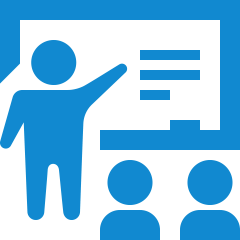 Oppfylle kriterierog iverksette tiltak
Dokumentasjon på oppfylte kriterier registreres i et digitalt skjema i Miljøfyrtårnportalen.
1
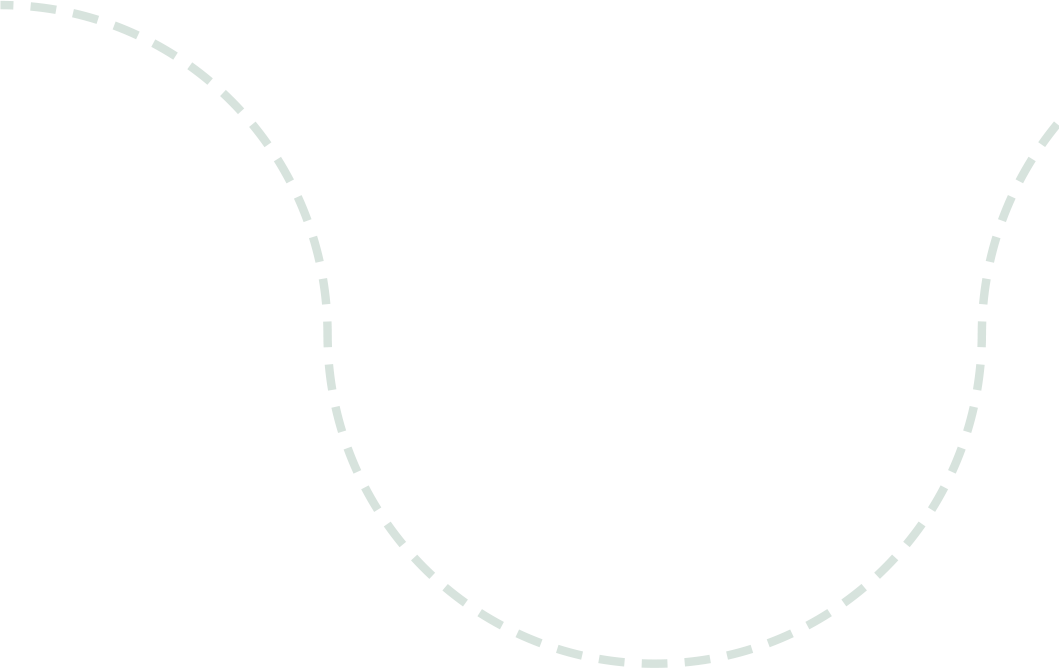 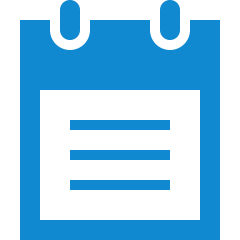 Oppstart med kurs eller enkeltrådgivingEn miljøfyrtårnkonsulent guider deg gjennom prosessen og sikrer god kvalitet og fremdrift.
2
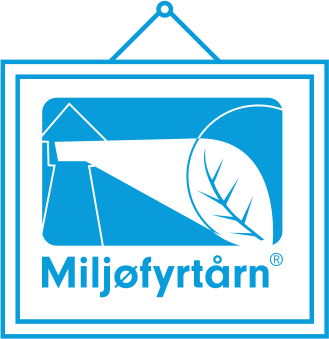 Kontinuerlig ForbedringVirksomheten arbeider med å forbedre prestasjonene. Dette dokumenteres i den  årlige klima- og miljørapporten.
3
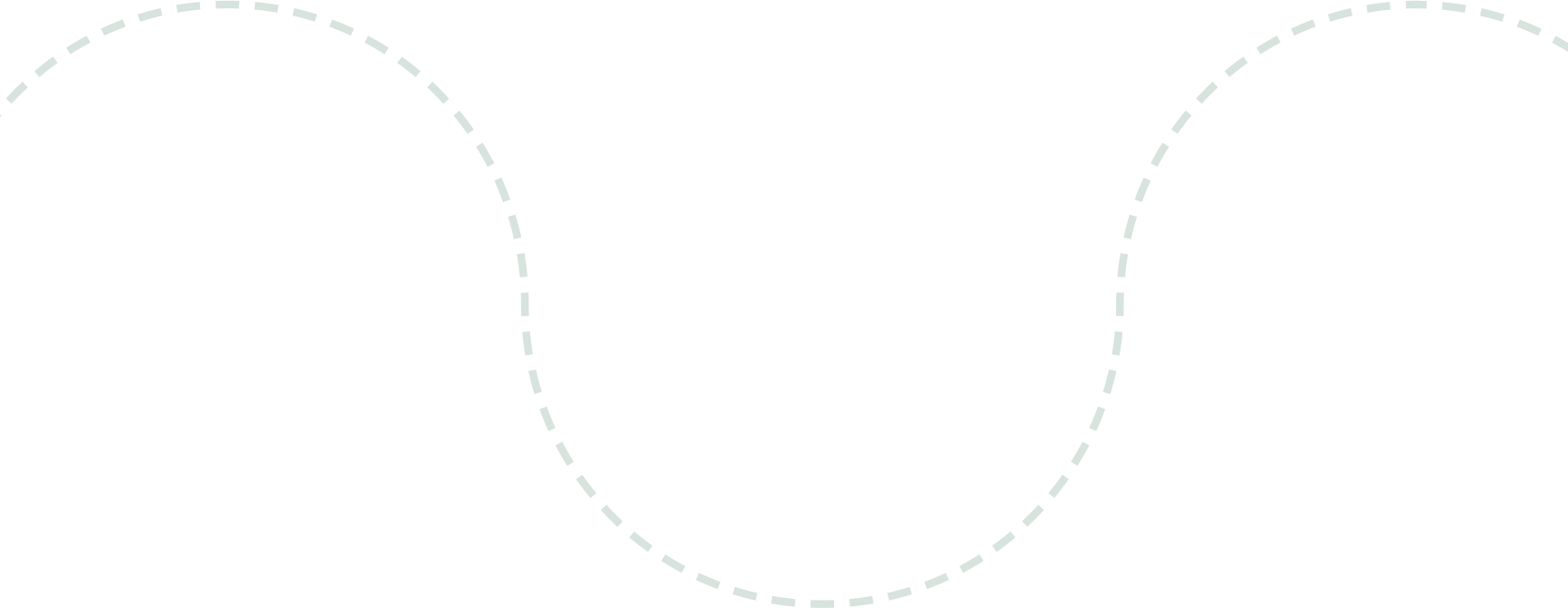 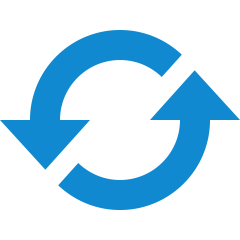 GodkjenningNår kriteriene er oppfylt, vil en uavhengig sertifisør komme å godkjenne virksomheten som gyldig Miljøfyrtårn, og sertifikatet utstedes.
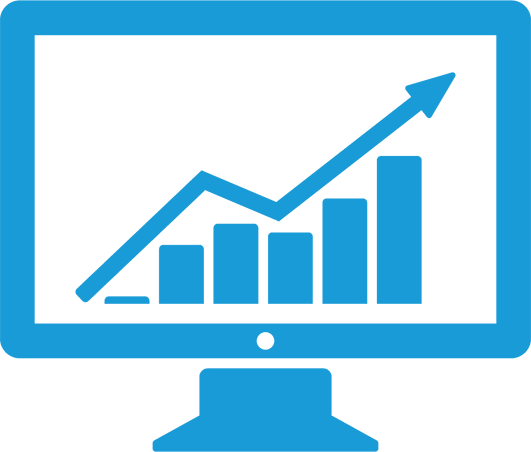 4
Felles kriterier og byggeier/leietaker
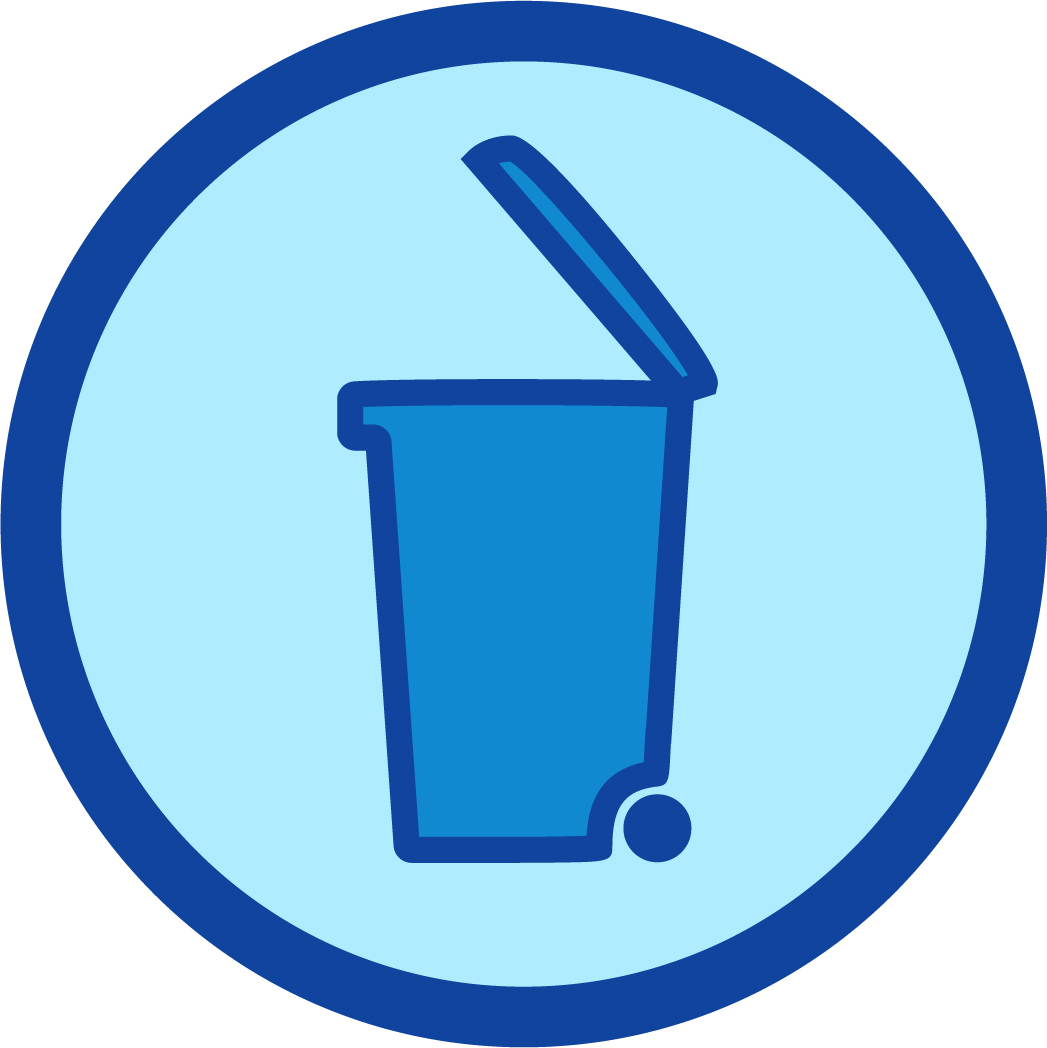 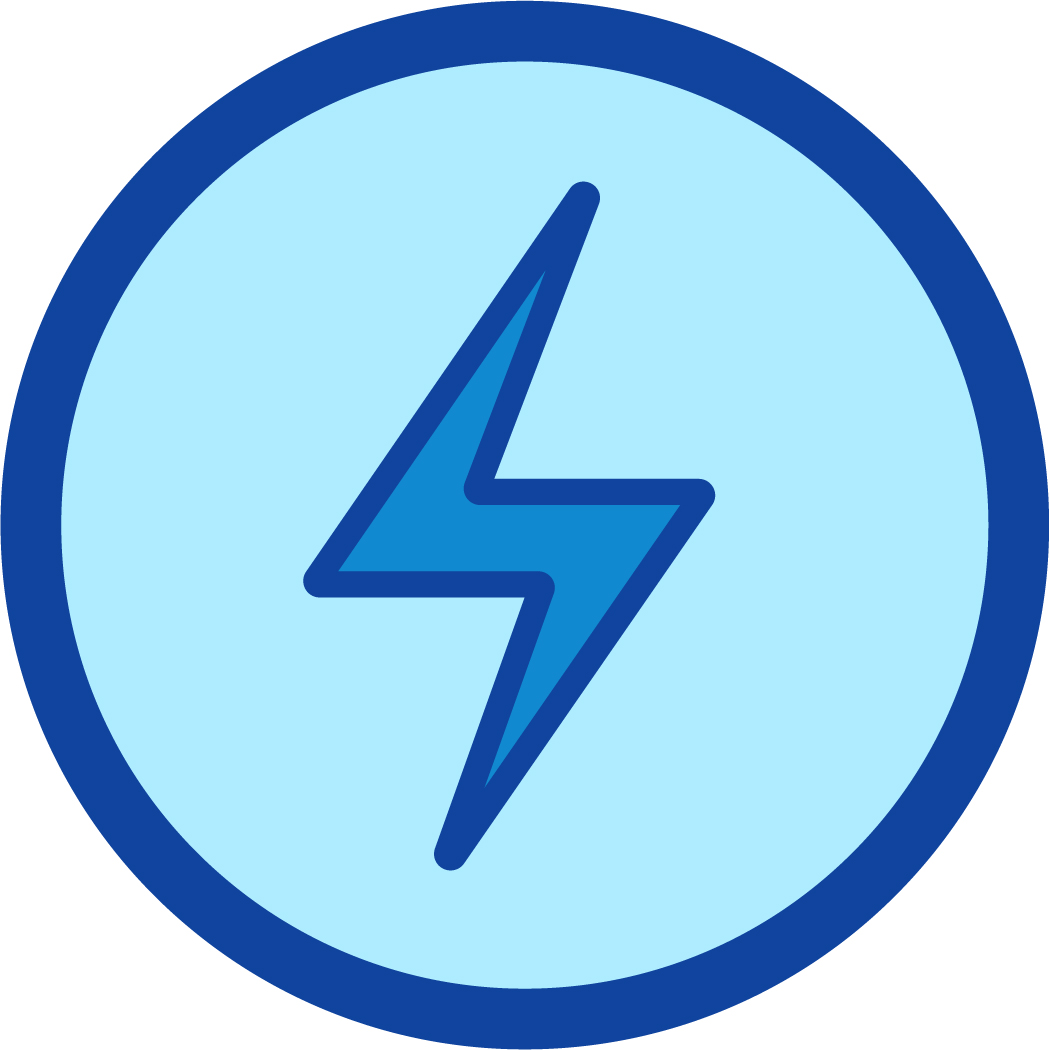 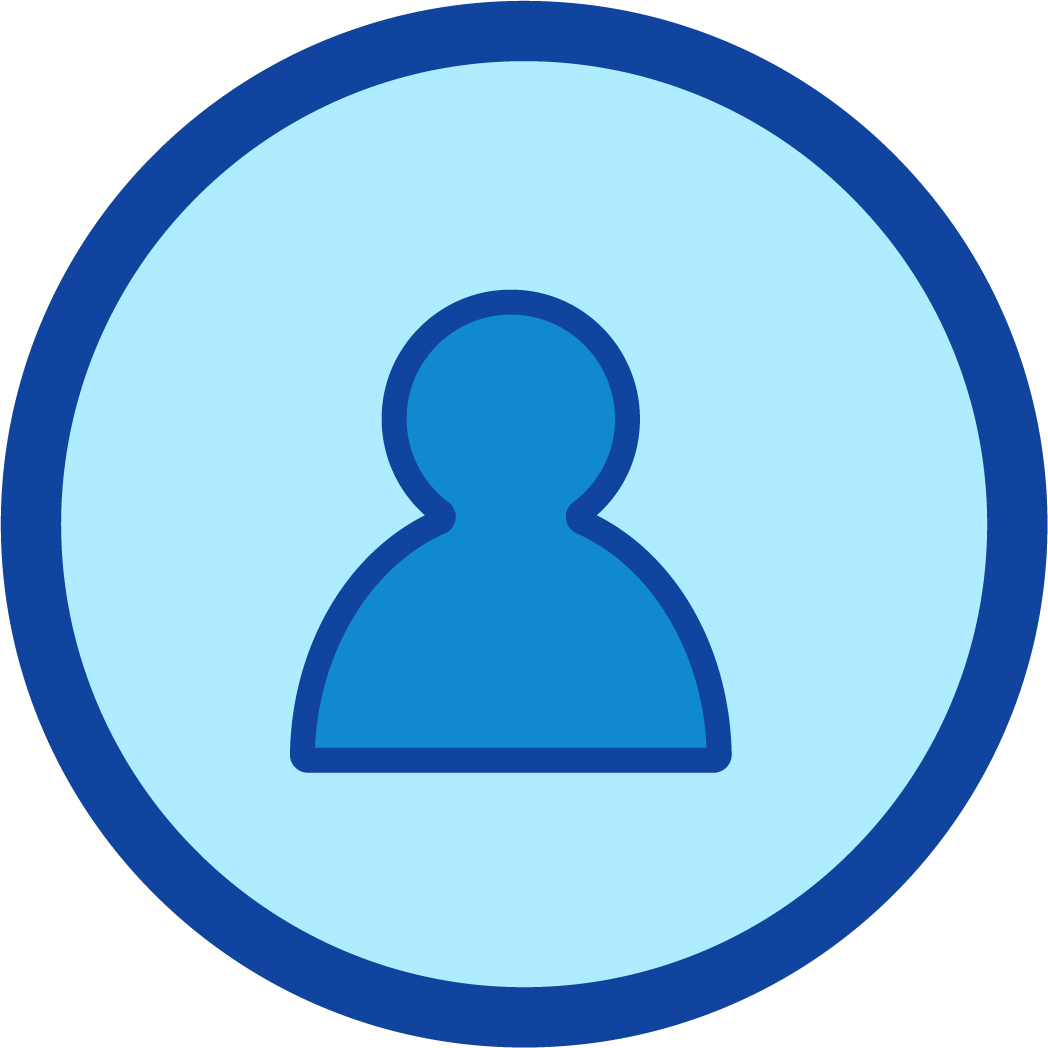 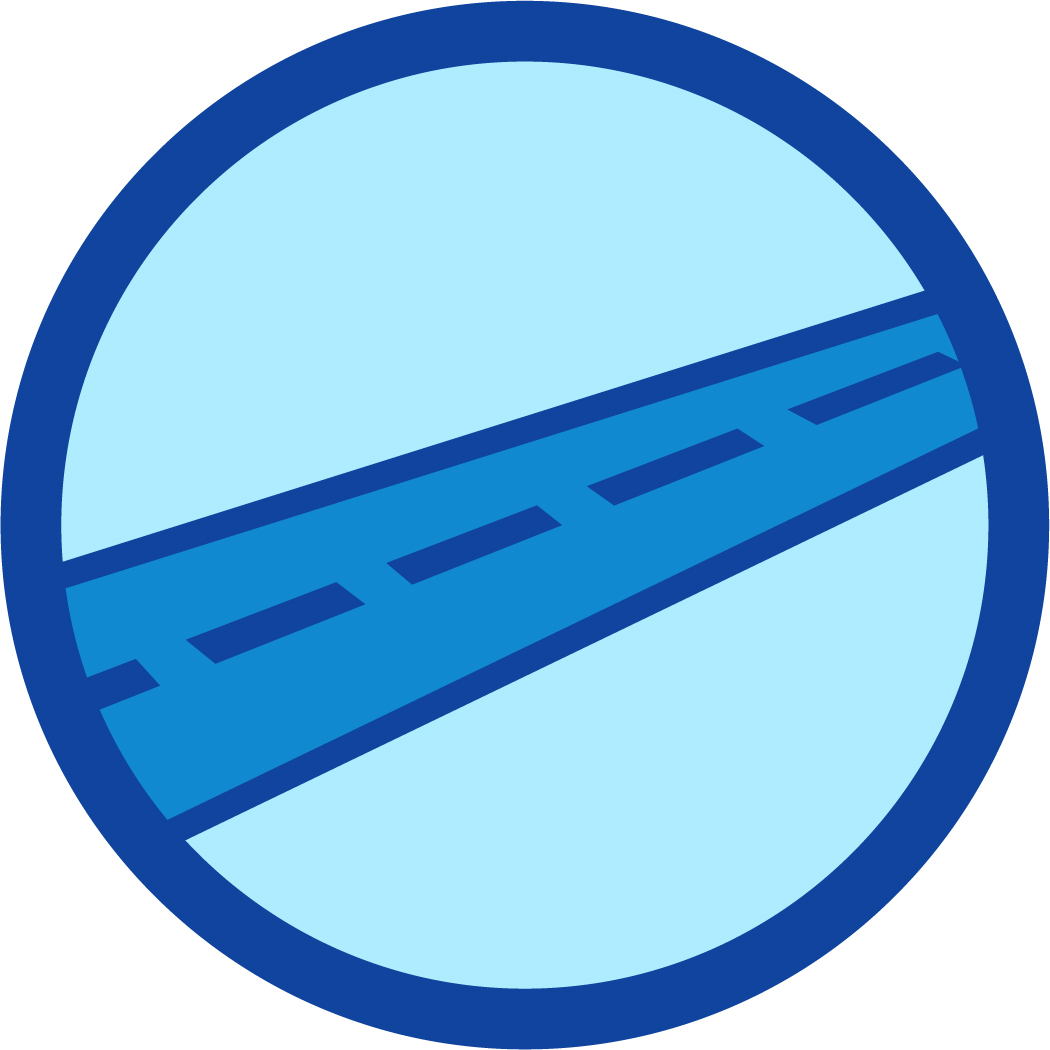 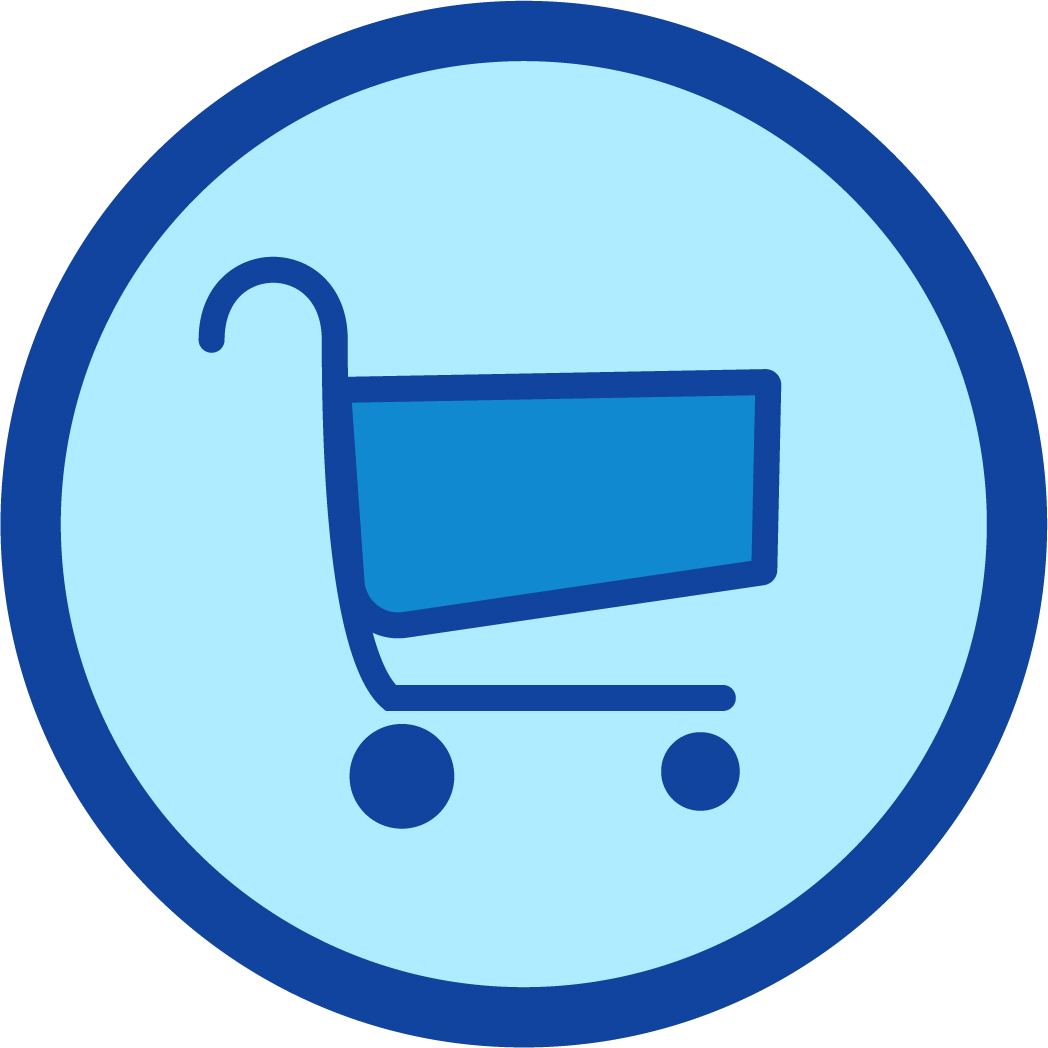 AVFALL
TRANSPORT
INNKJØP
ENERGI
ARBEIDSMILJØ
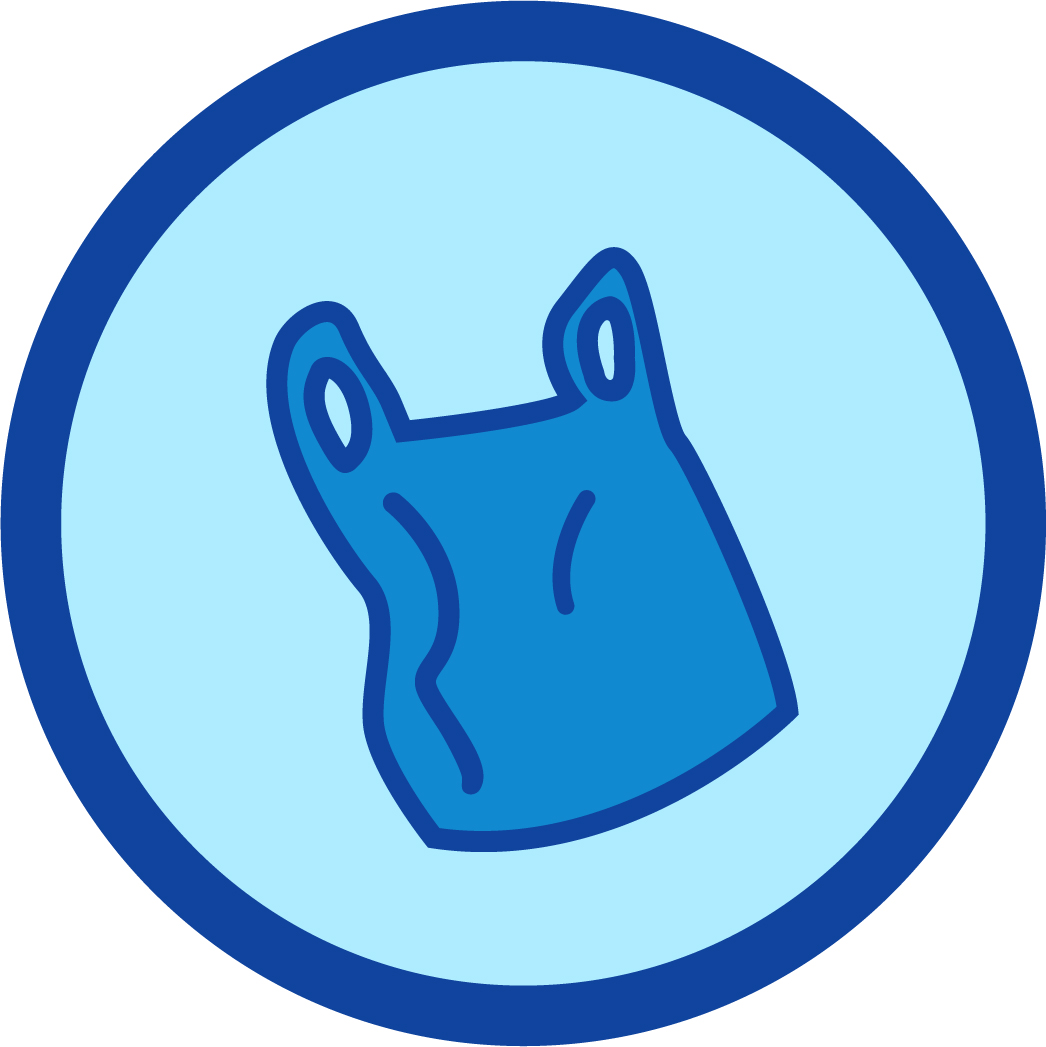 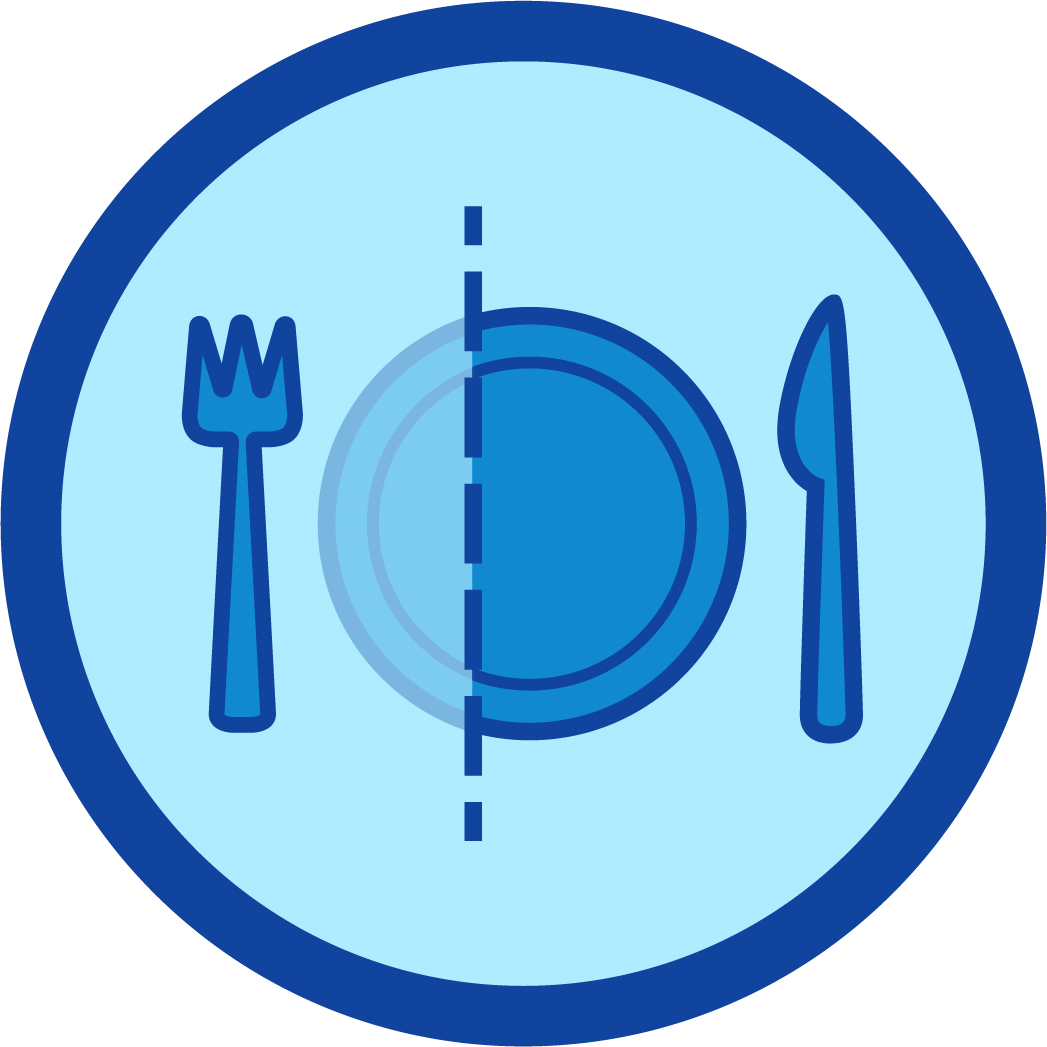 MATSVINN
PLAST
Bransjekriterier
80 ulike kriteriesett
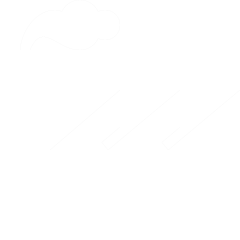 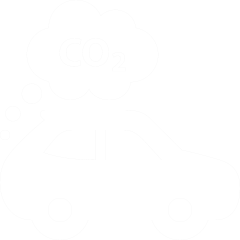 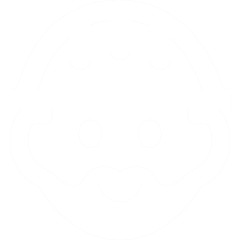 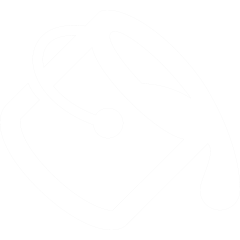 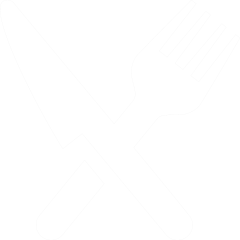 ?
?
?
?
?
[Speaker Notes: Hva er de vesentlige miljøpåvirkningene fra denne bransjen?]
Sertifisering gjennom tredjepartskontroll
[Speaker Notes: I Miljøfyrtårn-ordningen er sertifisøren en uavhengig 3. parts kontrollør, og sertifiserer en virksomhet på vegne av sertifiseringsmyndigheten.
Sertifiseringsmyndigheten er lagt til kommunen eller unntaksvis fylkeskommunen der virksomheten er lokalisert.
Sertifisør kontrollerer og verifiserer at virksomheten oppfyller sertifiseringskriteriene og at de riktige bransjekriteriene er anvendt, samt at Miljøfyrtårns retningslinjer er oppfylt.]
Prisoverslag
Tilbud
Hvorfor Miljøfyrtårn?
Bærekraft lønner seg …
77 %
av Miljøfyrtårn-sertifiserte virksomheter opplever i stor grad miljøforbedringer
Miljøfyrtårn-kundeundersøkelse 2020
71 %
er positivt innstilt til bedrifter med miljøsertifisering
ResponsAnalyse 2018
75 %
foretrekker å kjøpe produkter og tjenester fra bedrifter som er miljøsertifisert
ResponsAnalyse 2018
Smarte verktøy.Konkrete tiltak.
[Speaker Notes: Med smarte og digitale verktøy kan du enkelt og effektivt iverksette bærekraftstiltak innen områder som arbeidsmiljø, avfallshåndtering, energibruk, innkjøp og transport. Du får gode råd og verktøy for å jobbe konkret med bærekraft. Du reduserer dine klimagassutslipp – og bidrar til en grønn fremtid.]
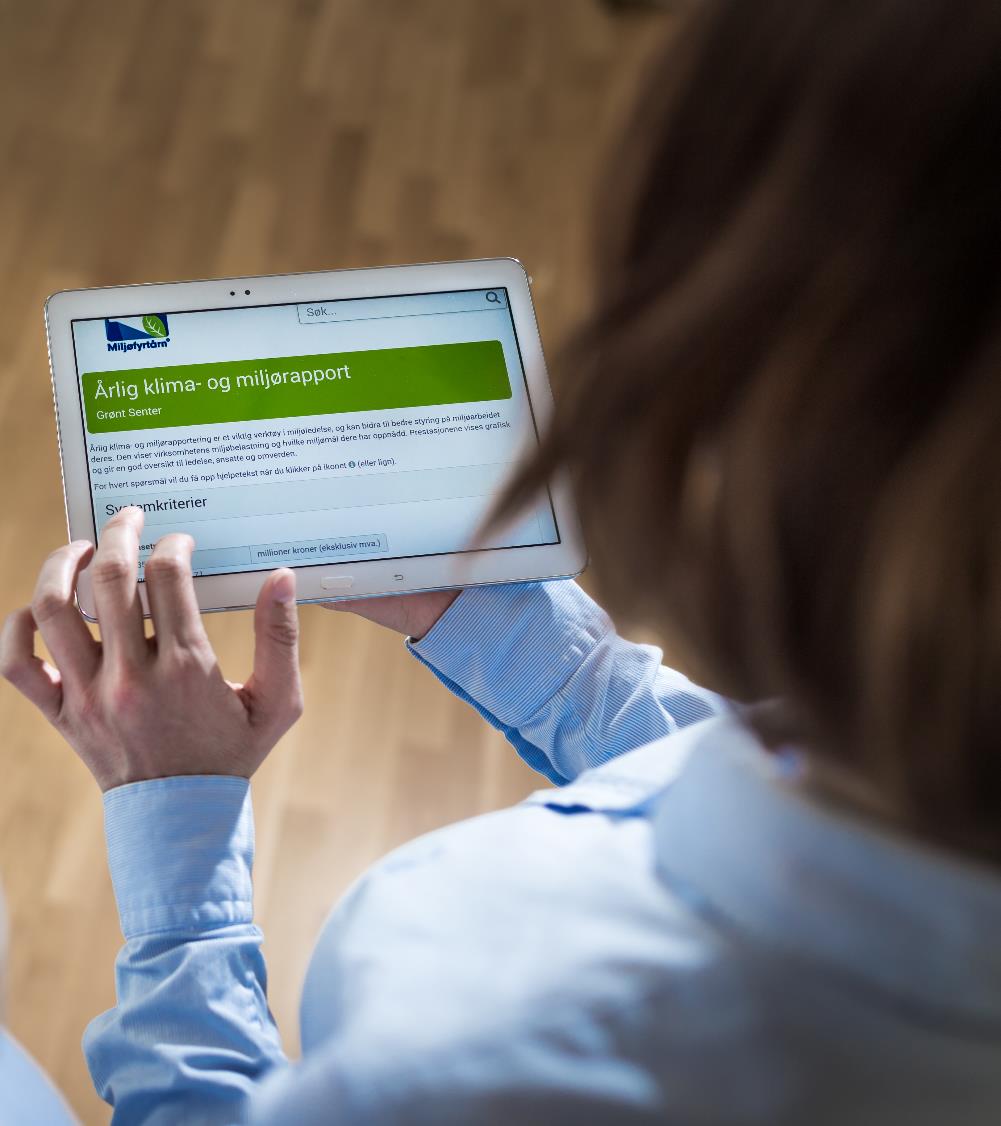 Årlig måling av miljøprestasjoner + klimaregnskap
[Speaker Notes: Ved å måle hvert år kan du se effekten av miljøarbeidet over tid og få verdifull innsikt i miljøarbeidet. 
Med et digitalt verktøy for miljøoppfølging får du god grafisk oversikt, statistikk og rapporter som viser hvilken effekt miljøarbeidet har hatt. Du kan enkelt følge med på hvilken vei utvikling går, iverksette tiltak og sette nye miljømål for å forbedre dine miljøprestasjoner. Måling og planlegging hjelper deg å skape lønnsomme resultater.]
Lønnsomme resultater
[Speaker Notes: Med et smart verktøy for miljøledelse får du hjelp til å gjennomgå alle rutinene i virksomheten. Med det vil du oppnå en mer lønnsom drift – og du kan spare utgifter på avfallsreduksjon, lavere energiforbruk og smarte transportløsninger.]
Stolthet og omdømme
[Speaker Notes: Som Miljøfyrtårn bygger du en meningsfull merkevare som møter forbrukerens forventninger til etikk, ansvarlighet, bærekraft og lønnsomhet. Du viser at du driver en fremtidsrettet virksomhet, og etterlever viktige verdier i samfunnet. Samtidig sørger du for å bli et mer attraktivt sted å jobbe. 

Mange er stolte over å jobbe i en Miljøfyrtårn-bedrift, en merkevare med et innhold som er lett gjenkjennbart.

Miljøfyrtårn hjelper deg å få på plass gode rutiner for HMS og arbeidsmiljø. Miljøfyrtårn-sertifiserte virksomheter har derfor signifikant lavere sykefravær enn gjennomsnittet.]
Dokumentasjon på miljøarbeidet
Konkurransefortrinn
[Speaker Notes: Anerkjent ved offentlige anskaffelser i Norge og Europa.
Enkelt å dokumentere virksomhetens miljøarbeid.
Kvalifiserer virksomheten til å delta i flere anbud.

Det offentlige kjøper inn for 480 millliarder årlig.  480 milliarder! De har tatt grep for å fremme klimavennlige innkjøp. Blant annet ny storrtingsmelding som sier at man skal etterspørre miljøledelsessystem i bedrifter man kjøper fra. Dere leverer kanskje ikke til det offentlige, men tenk på innkjøpsansvaret som også ligger hos private bedrifter. 

ETTERSPØRRE MILJØLEDELSE HOS LEVERANDØRENE]
Klar for å ta steget opp dengrønne trappa?
[Speaker Notes: Kultur for å tenke forretningsmuligheter]